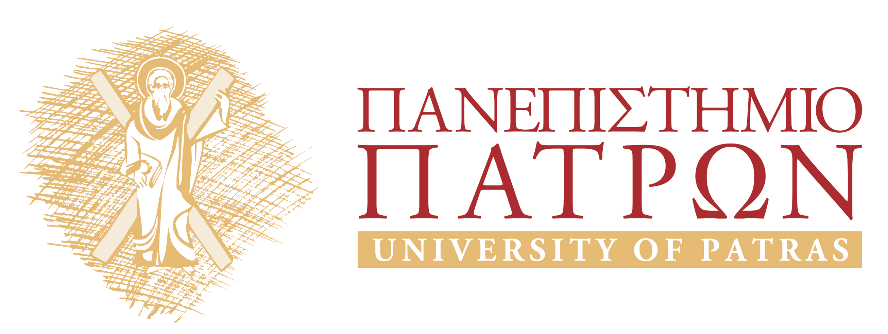 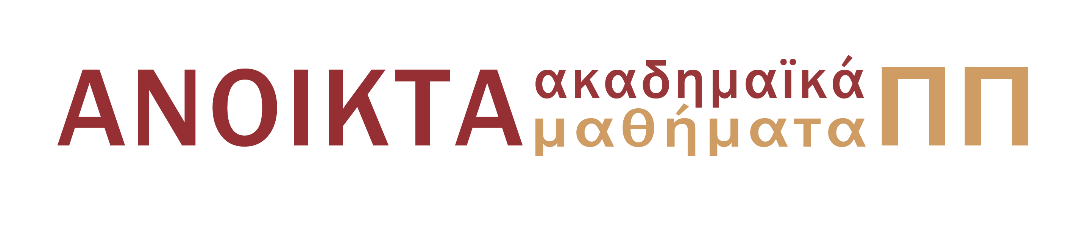 ΕΙΣΑΓΩΓΗ ΣΤΟ ΜΑΡΚΕΤΙΝΓΚ
Ενότητα 21:  ΣΧΕΔΙΑΣΜΟΣ ΠΡΟΓΡΑΜΜΑΤΩΝ ΜΑΡΚΕΤΙΝΓΚ
Θεοφανίδης Φαίδων
Σχολή Κοινωνικών Επιστημών
Τμήμα Διοίκησης Επιχειρήσεων
Σκοποί ενότητας
Στρατηγικός σχεδιασμός
Δημιουργία προγράμματος μάρκετινγκ
Χρησιμότητα και περιεχόμενο προγράμματος μάρκετινγκ
Δυνάμεις Porter
Εσωτερική λογική και αποτελεσματικότητα προγράμματος μάρκετινγκ
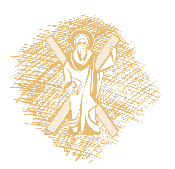 ΣΤΡΑΤΗΓΙΚΟΣ ΣΧΕΔΙΑΣΜΟΣ
Στρατηγική είναι το «σχέδιο δράσης» της επιχείρησης για να επιτύχει τους μακροχρόνιους αντικειμενικούς της στόχους.
Η Στρατηγική που επιλέγεται είναι συνάρτηση της θέσης της επιχείρησης στον χώρο που δραστηριοποιείται, των στόχων της, των ευκαιριών και των πόρων της.
Στρατηγική-Τακτικές ενέργειες.
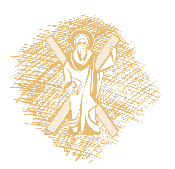 Η ΣΤΡΑΤΗΓΙΚΗ ΑΦΟΡΑ:
Τον προσδιορισμό της αγοράς, τις επιλογές τμημάτων αγοράς, τον βαθμό της κάθετης ολοκλήρωσης.
Την επιλογή του επιπέδου επενδύσεων (ανάπτυξη ή διατήρηση θέσης, εκμετάλλευση της επιχείρησης χωρίς επενδύσεις, σταδιακή ρευστοποίηση, αποεπένδυση κτλ).
Τις στρατηγικές επιμέρους λειτουργιών (σειρά προϊόντων, τιμολόγηση, τοποθέτηση, διανομή)
Τον προσδιορισμό ενός διατηρήσιμου ανταγωνιστικού πλεονεκτήματος (τεχνογνωσία, διείσδυση σε δίκτυα διανομής, δυνατές μάρκες).
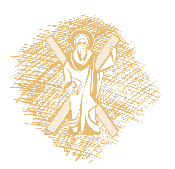 Σύστημα δημιουργίας στρατηγικού προγράμματος
Ανάλυση της κατάστασης
Στρατηγικοί στόχοι
Στρατηγικές
Στρατηγικό πρόγραμμα
Κατανομή πόρων
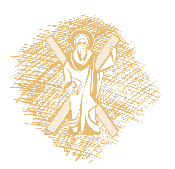 Στρατηγικός Σχεδιασμός και ΜΚΤ
Το ΜΚΤ δίνει τη δυνατότητα στην επιχείρηση να κατευθυνθεί σε επιλεγμένες αγορές που της ταιριάζουν καλύτερα και να διεκδικήσει με ένα αποτελεσματικό πρόγραμμα ΜΚΤ τις πιο κερδοφόρες θέσεις μέσα σε αυτές.
Οι δραστηριότητες του ΜΚΤ και οι ανάλογες επενδύσεις σχεδιάζονται με στόχο την κατάληψη και διατήρηση αυτών των θέσεων απέναντι στον ανταγωνισμό.
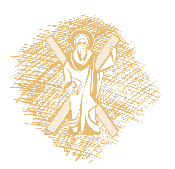 ΔΗΜΙΟΥΡΓΙΑ ΠΡΟΓΡΑΜΜΑΤΟΣ ΜΚΤ
Ο σχεδιασμός μάρκετινγκ είναι η διαδικασία με την οποία επιδιώκεται η συστηματική εκμετάλλευση των διαθέσιμων πόρων μάρκετινγκ (ανθρώπινους, οικονομικούς, τεχνογνωσία), προκειμένου να επιτευχθούν οι στόχοι μάρκετινγκ σε μια ορισμένη χρονική περίοδο.
Το Πρόγραμμα ΜΚΤ είναι το έγγραφο, το οποίο περιλαμβάνει όλες τις κατευθύνσεις για τις ενέργειες μάρκετινγκ που πρόκειται να πραγματοποιηθούν στα πλαίσια ενός χρονοδιαγράμματος. Το πρόγραμμα ΜΚΤ αποτελεί ένα εργαλείο τακτικού σχεδιασμού για την επιχείρηση και συνδέεται άμεσα με την αποστολή και το όραμα της.
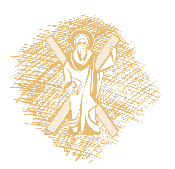 Σχεδιασμός ΜΚΤ
Έχοντας δεδομένους τους στόχους ΜΚΤ πρέπει να προσδιορισθούν με συστηματικό τρόπο οι εναλλακτικές προτάσεις, να επιλεγούν μια ή περισσότερες από αυτές, να προγραμματισθούν, να κοστολογηθούν, να αξιολογηθούν ως προς την δυνατότητα τους να διασφαλίσουν τα επιδιωκόμενα αποτελέσματα και να δρομολογηθεί η υλοποίηση τους.
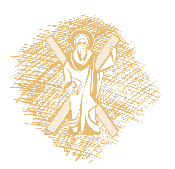 Διαδικασία δημιουργίας Προγράμματος ΜΚΤ
Εταιρική δήλωση αποστολής (ποιοτικής φύσης-περιγραφική).
Εταιρικοί στόχοι (ποσοτικοποιούν και κάνουν λειτουργική τη δήλωση αποστολής).
Λειτουργικοί στόχοι ανά κατηγορία (ποσοτικοί-μετρήσιμοι).
Δημιουργία Προγράμματος ΜΚΤ:
  - Ανάλυση υπάρχουσας κατάστασης.
  - Υποθέσεις.
  - Προσδιορισμός Στρατηγικής και στόχων ΜΚΤ.
  - Εκτίμηση αποτελέσματος.
  - Προσδιορισμός εναλλακτικών προγραμμάτων και επιλογή ενός.
  - Προϋπολογισμός – Κοστολόγηση Προγράμματος ΜΚΤ.
  - Λεπτομερές Πρόγραμμα Εφαρμογής από τον πρώτο χρόνο.
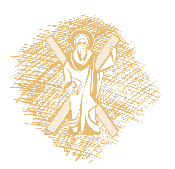 Το Πρόγραμμα ΜΚΤ χρησιμεύει για να:
Ορίζουμε στόχους και στρατηγικές,
Εντοπίζουμε πηγές ανταγωνιστικών πλεονεκτημάτων,
Λειτουργούμε οργανωμένα και μέσα σε προσδιορισμένα χρονικά πλαίσια,
Καθορίζουμε τους πόρους για την επίτευξη κάθε στόχου,
Εδραιώνουμε σχέσεις συνεργασίας μέσα στην επιχείρηση,
Πληροφορούμε συστηματικά την ανώτερη διοίκηση της εταιρείας.
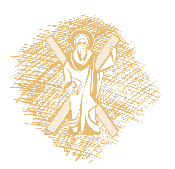 ΠΕΡΙΕΧΟΜΕΝΟ ΠΡΟΓΡΑΜΜΑΤΟΣ ΜΚΤ
Περίληψη.
Ανάλυση υπάρχουσας κατάστασης (SWOT)
Στόχοι.
Στρατηγική.
Προγραμματισμός
Οικονομική Ανάλυση Προγράμματος
Έλεγχος Απόδοσης.
Σχέδια «εκτάκτων αναγκών» και εναλλακτικές στρατηγικές.
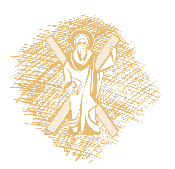 5 Δυνάμεις Porter
Διαπραγματευτική δύναμη υπαρχόντων αγοραστών.
Διαπραγματευτική δύναμη υπαρχόντων προμηθευτών.
Απειλή από υποκατάστατα.
Απειλή Εισόδου νέων ανταγωνιστών.
Ένταση υπάρχοντος Ανταγωνισμού.
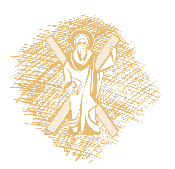 Ανάλυση Πελατών
Ποιος αγοράζει και ποιος χρησιμοποιεί το προϊόν;
Τι αγοράζουν οι πελάτες;
Που αγοράζουν;
Πότε αγοράζουν;
Πώς επιλέγουν ότι αγοράζουν;
Γιατί προτιμούν αυτό που αγοράζουν;
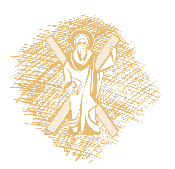 ΔΥΝΑΤΟΤΗΤΑ ΑΓΟΡΑΣ ΚΑΙ ΠΡΟΒΛΕΨΕΙΣ
Δυνατότητα αγοράς: οι μέγιστες δυνατές πωλήσεις που μπορούν να επιτευχθούν από όλους τους ανταγωνιστές, υπάρχοντες και μελλοντικούς, κάτω από «ιδανικές» συνθήκες.
Πρόβλεψη Πωλήσεων: οι πωλήσεις που μπορούν να επιτευχθούν από μια εταιρεία κάτω από ορισμένες συνθήκες π.χ. εφαρμογή ενός δεδομένου ΜΚΤ Plan.
Στόχος Πωλήσεων: οι πωλήσεις που πρέπει να επιτευχθούν από το τμήμα πωλήσεων και για τις οποίες υπάρχουν διοικητικές δεσμεύσεις και κίνητρα.
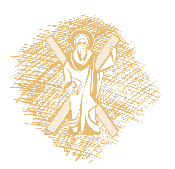 ΕΣΩΤΕΡΙΚΗ ΛΟΓΙΚΗ ΠΡΟΓΡΑΜΜΑΤΟΣ ΜΚΤ
ΣΤΡΑΤΗΓΙΚΕΣ ΠΡΟΪΟΝΤΟΣ: δημιουργία νέου προϊόντος, τροποποίηση υπάρχοντος, αλλαγή στάσεων για τη μάρκα, αλλαγή στάσεων για τη μάρκα των ανταγωνιστών, αλλαγή σχετικής σημασίας των χαρακτηριστικών των προϊόντων, εστίαση σε παραμελημένα χαρακτηριστικά, τροποποίηση καταναλωτικών προτιμήσεων.
ΣΤΡΑΤΗΓΙΚΕΣ ΤΙΜΟΛΟΓΗΣΗΣ: Πολιτική διείσδυσης, Πολιτική ξαφρίσματος, Πολιτική διαφοροποίησης τιμών κτλ.
ΣΤΡΑΤΗΓΙΚΕΣ ΕΠΙΚΟΙΝΩΝΙΑΣ: Δοκιμή της μάρκας, Προσέλκυση πελατών από τον ανταγωνισμό, Επαναλαμβανόμενες αγορές κτλ.
ΣΤΡΑΤΗΓΙΚΕΣ ΔΙΑΝΟΜΗΣ: Τύπος καναλιών (π.χ. franchise), ένταση διανομής, σχηματοποίηση δικτύου (γενικός αντιπρόσωπος-αντιπρόσωπος περιοχής).
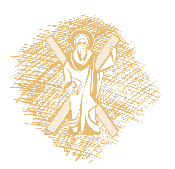 ΑΠΟΤΕΛΕΣΜΑΤΙΚΟΤΗΤΑ ΠΡΟΓΡΑΜΜΑΤΟΣ ΜΚΤ
Η επιτυχία ενός προγράμματος ΜΚΤ εξαρτάται από:
Την ποιότητα των ενεργειών.
Την οργανωτική δομή της επιχείρησης.
Τα συστήματα αμοιβών και λήψης αποφάσεων.
Το Ανθρώπινο Δυναμικό.
Διοικητικό κλίμα και εταιρική κουλτούρα.
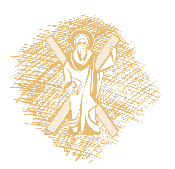 Βιβλιογραφία
Μάλλιαρης, Π. (2012), Εισαγωγή στο Μάρκετινγκ, Εκδόσεις Σταμούλη
 Κεχαγιάς, Ι. Σχεδιασμός Προγραμμάτων Μάρκετινγκ, ΕΑΠ, Τόμος Δ.
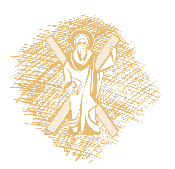 Σημείωμα Αναφοράς
Copyright Πανεπιστήμιο Πατρών, Ορφανίδης Φαίδων 2015. «Εισαγωγή στο Μάρκετινγκ» Έκδοση: 1.0. Πάτρα 2015. Διαθέσιμο από τη δικτυακή διεύθυνση:
https://eclass.upatras.gr/courses/BMA498/
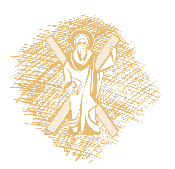 Χρηματοδότηση
Το παρόν εκπαιδευτικό υλικό έχει αναπτυχθεί στo πλαίσιo του εκπαιδευτικού έργου του διδάσκοντα.
Το έργο «Ανοικτά Ακαδημαϊκά Μαθήματα στο Πανεπιστήμιο Πατρών» έχει χρηματοδοτήσει μόνο την αναδιαμόρφωση του εκπαιδευτικού υλικού. 
Το έργο υλοποιείται στο πλαίσιο του Επιχειρησιακού Προγράμματος «Εκπαίδευση και Δια Βίου Μάθηση» και συγχρηματοδοτείται από την Ευρωπαϊκή Ένωση (Ευρωπαϊκό Κοινωνικό Ταμείο) και από εθνικούς πόρους.
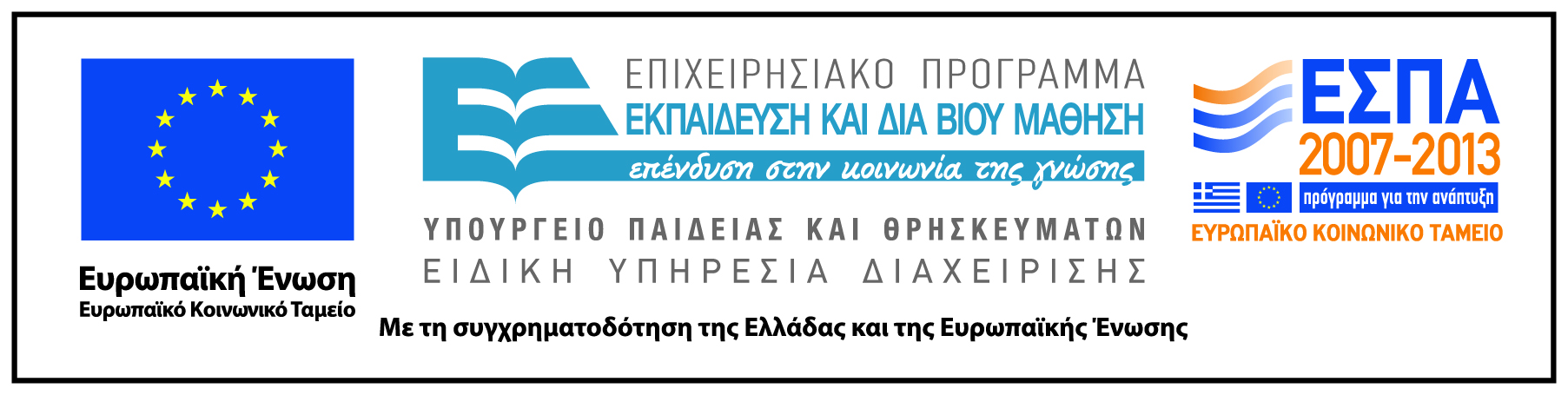 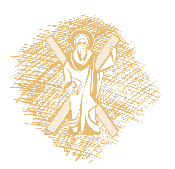 Σημείωμα Αδειοδότησης
Το παρόν υλικό διατίθεται με τους όρους της άδειας χρήσης Creative Commons Αναφορά, Μη Εμπορική Χρήση Παρόμοια Διανομή 4.0 [1] ή μεταγενέστερη, Διεθνής Έκδοση.   Εξαιρούνται τα αυτοτελή έργα τρίτων π.χ. φωτογραφίες, διαγράμματα κ.λ.π.,  τα οποία εμπεριέχονται σε αυτό και τα οποία αναφέρονται μαζί με τους όρους χρήσης τους στο «Σημείωμα Χρήσης Έργων Τρίτων».
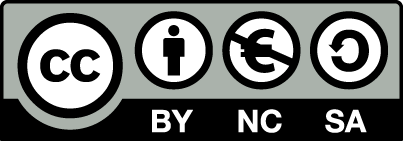 [1] http://creativecommons.org/licenses/by-nc-sa/4.0/ 

Ως Μη Εμπορική ορίζεται η χρήση:
που δεν περιλαμβάνει άμεσο ή έμμεσο οικονομικό όφελος από την χρήση του έργου, για το διανομέα του έργου και αδειοδόχο
που δεν περιλαμβάνει οικονομική συναλλαγή ως προϋπόθεση για τη χρήση ή πρόσβαση στο έργο
που δεν προσπορίζει στο διανομέα του έργου και αδειοδόχο έμμεσο οικονομικό όφελος (π.χ. διαφημίσεις) από την προβολή του έργου σε διαδικτυακό τόπο

Ο δικαιούχος μπορεί να παρέχει στον αδειοδόχο ξεχωριστή άδεια να χρησιμοποιεί το έργο για εμπορική χρήση, εφόσον αυτό του ζητηθεί.